Building a Successful Chaplaincy Department:  Growing a Spiritual Care in Times of Scarcity:
Rev. George Handzo, BCC, CSSBB
Director, Health Services Research & Quality
Rev, Susan Wintz, BCC
Director, Professional & Community Education
HealthCare Chaplaincy Network
New York, NY
Learning Objectives
Examine the current evidence for the integration of spiritual care and chaplaincy care. 
• Describe best practice programs that benefit patients and add value to institutional practice. 
• Summarize the process for assessing the opportunities for increased spiritual care in their institutions and develop plans to take advantage of them
Definitions
Chaplain
Spiritual Care
Chaplaincy Care
Pastoral Care
Assessment- Screening, History
Specialist vs. Generalist Spiritual Care
Volume to Value
Medicare Access & CHIP Reauthorization Act (MACRA)
Quality Payment Program (QPP)
Merit-Based Incentive Payment System (MIPS)
Advanced Payment Models (APM)
Lancet Commission Report on palliative care and pain relief
Current Issues in Health Care
Palliative Care- Goals of Care
Interdisciplinary teams
Pt centered care
Inpatient to Outpatient
Continuity of Care
Family Caregivers
PAD
Staff stress-Suicide
Research: What Do We Know?
Spirituality/religion impact health outcomes.
Spirituality/religion are important to most people in coping with illness.
Most people want their spiritual/religious beliefs and practices taken into account in their health care.
If spiritual/religious needs are met, outcomes improve including medical outcomes, cost reduction and patient satisfaction.
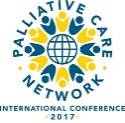 © Palliative Care Network
International Palliative Care Network Conference 2017
Patients’ Spiritual Needs
Love and belonging
Meaning and purpose
Appreciation of nature and beauty
Spiritual/religious practices and guidance
Positivity, gratitude and peace
Resolution of issues involving life and death
(National survey of US hospitals HCC)

Flannelly, K.J., et al Hospital Topics, 2005
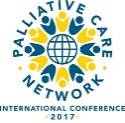 © Palliative Care Network
International Palliative Care Network Conference 2017
Coping
A vast majority of advanced cancer patients receiving palliative care considered themselves spiritual and religious. 
Spiritual pain was common and was associated with lower self-perceived religiosity and spiritual quality of life. 


Delgado-Guay, et al. Spirituality, Religiosity, and Spiritual Pain in Advanced Cancer Patients J. of Pain and Symptom Management, Vol. 41 (6), June, 2011.
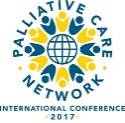 © Palliative Care Network
International Palliative Care Network Conference 2017
8
Coping
Spiritual beliefs and activities are components of an overall spirituality that has a beneficial association with anxiety in palliative care patients


Gaudette H, Jankowski K.  (2013) Spiritual Coping and Anxiety in Palliative Care Patients: A Pilot Study. J. of Health Care  Chaplaincy. 19:4, 131-139, DOI: 10.1080/08854726.2013.823785
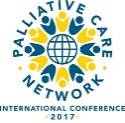 © Palliative Care Network
International Palliative Care Network Conference 2017
Spiritual  Support
Sample of high religious copers and religious/ethnic minorities 
This sample overall tended to preferentially use aggressive care at EOL
Of those who received low spiritual support,  53% spent 1 wk or more in hospice and 5% died in ICU.
Of those who received high spiritual support, 73% spent 1 wk or more in hospice and 1% died in ICU. 

Balboni, T, et al.  Provision of Spiritual Care to Patients With Advanced Cancer: Associations With Medical Care and Quality of Life Near Death, Journal of Clinical Oncology. Retrieved at http://jco.ascopubs.org/cgi/doi/10.1200/JCO.2009.24.8005
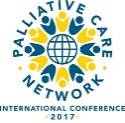 © Palliative Care Network
International Palliative Care Network Conference 2017
Spiritual Support
In a large study of advanced cancer patients:

88% said religion was at least somewhat important

72% said their spiritual needs were minimally or not at all supported by the medical system

42% said their spiritual needs were minimally or 
        not at all supported by their faith community.

Spiritual support was highly associated with 
		  QOL. (P=.0003)


Balboni, et al. (2007). Religiousness and Spiritual Support Among Advanced Cancer Patients and Associations with End-of-Life Treatment Preferences and Quality of Life. Journal of Clinical Oncology, 25(5), 555-560.
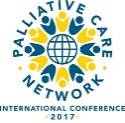 © Palliative Care Network
International Palliative Care Network Conference 2017
Satisfaction with Care
Chaplain visits increased the willingness of patients to recommend the hospital, as measured by both the HCAHPS survey and the Press Ganey survey. 
On the Press Ganey survey, patients visited by chaplains were also more likely to endorse that staff met their spiritual needs and their emotional needs.
 In terms of overall patient satisfaction, patients visited by a chaplain were more satisfied on both the Press Ganey survey  and on the HCAHPS survey.
Chaplains’ integration into the healthcare team improves patients’ satisfaction with their hospital stay. 


Marin DB, Sharma V, Sosunov E, Egorova N, Goldstein R, Handzo G. 2015. The relationship between chaplain visits and patient satisfaction. Journal of Health Care Chaplaincy. 21 (1):14-24.
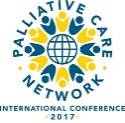 © Palliative Care Network
International Palliative Care Network Conference 2017
Spiritual Support and Satisfaction
41% of inpatients desired a discussion of R/S concerns while hospitalized, but only half of those reported having such a discussion. 
Overall, 32% of inpatients reported having a discussion of their R/S concerns. 
Religious patients and those experiencing more severe pain were more likely both to desire and to have discussions of spiritual concerns. 
Patients who had discussions of R/S concerns were more likely to rate their care at the highest level on four different measures of patient satisfaction, regardless of whether or not they said they had desired such a discussion 

	Williams JA, Meltzer D, Arora V, Chung G, & Curlin FA (2011). Attention to Inpatients’ 		Religious and Spiritual Concerns: Predictors and Association with Patient Satisfaction.      Journal of general internal medicine PMID: 21720904
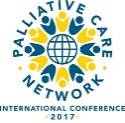 © Palliative Care Network
International Palliative Care Network Conference 2017
Patient Satisfaction
Spiritual needs are common in an ethnically, religiously and linguistically diverse cancer patient population but may differ by cultural background. High levels of spiritual need are associated with lower levels of satisfaction and diminished perception of quality of care. 

Astrow A, Kowk G, Sharma R, Fromer N, Sulmasy D. (2018) Spiritual Needs and Perceptions of Quality of Care and Satisfaction with Care in Hematology/Medical Oncology Patients: A Multicultural Assessment. J of Pain and Symptom Management.
55(1), 56-64.
Family Satisfaction
Discussions about the patient’s wishes for end-of-life care and a greater number of spiritual care activities performed were both associated with increased overall family satisfaction with ICU care (p < 0.05). 



Johnson, et al Crit Care Med 2014; 42:1991–2000
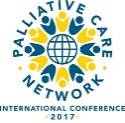 © Palliative Care Network
International Palliative Care Network Conference 2017
Family Satisfaction
The study authors found that almost 78 percent of people acting on behalf of patients in intensive care said that religion or spirituality was fairly or very important to them.
Yet their beliefs came up in only 40 out of nearly 250 family conferences with medical professionals. In 26 of those 40 cases, the patient's family member brought up the subject first.

Emecoff, et al, JAMA Internal Medicine Online Aug. 15, 2015
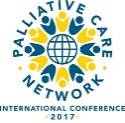 © Palliative Care Network
International Palliative Care Network Conference 2017
White Paper
Spiritual Care: Why It Means and Why It     Matters in Health Care. 2016

https://www.healthcarechaplaincy.org/docs/about/spirituality.pdf
Generalist- Specialist Model
Spiritual Care Generalist 
vs.
Spiritual Care Specialist





Handzo, G. F. & Koenig, H. G. (2004). Spiritual Care: Whose Job is it Anyway? Southern Medical Journal, 97(12), 1242-1244.
The Chaplain’s Unique Role
Scope of Practice
Spiritual assessment and care planning
Put systems in place
Train generalists
Liaison with faith communities 
Support the spiritual life of the team
Mission Statements
How?
What we do now
Purpose and primary objectives 
Action oriented 
Aligned with enterprise
Vision
A vision provides direction and road map into the future, it describes the type of department that you want to become and how it’s unique, it creates purpose and identity.
Strategic Planning
Building a team of stakeholders
Gathering data
SWOT Strengths, Weaknesses, Opportunities, Threats
Writing a plan
CQI Goals
Facilitate, Care, Provide, Advise
Identifying Supports
Strategic partners
Nursing
SW
Volunteers
Medicine
Administration
Foundation
Community- Bikor Cholim
Get their input even if they don’t want to participate
Data
What data do you have?
What data does the institution already collect?
HCAHPS
ICU Deaths
Staff turnover by unit
Writing a Plan
Where do you want to be in 3 years?
Improve staff
Focus on Quality Indicators
What do you need to do to get there?
Rise referrals. 
Demonstrate need.
Implementation or Tactical Plan
Short term
Concrete steps
Budget 
Who is doing what
Timeline
CQI plan
Plan-do-Check Act(Adjust)
Lean
SMART
Specific
Measurable
Achievable
Relevant
Time bound
SMART Project
S- Improve the percentage of admitted patient who have their religious preference assessed on admission.
M- The information is captured in the EMR and can be extracted. 
A- Change can be achieved by training admitting staff.
R- Change will improve delivery of religious services and achieve compliance with Joint Commission standards. 
T- Measureable change can be achieved in 2 months.
Why do QI Projects Fail?
Scope creep
Failure to walk the process
No real champion
Assuming the answer
Analyze- pareto chart 80-20 rule
Define, Measure, Analyze, Improve, Control
Waste
Waste
Tranportation
Inventory
Motion
Waiting
Overproduction
Over processing
Defects
Underutilization of talent
Value Stream Mapping
Rapid Improvement Projects
Kaizen- short term project as part of a long range plan
Usually meet for a week
3 days of data gathering
2 days analysis, implementation and testing
Example- collecting patient religion on admission
Policies
Decedent care
Weddings
Use of sacred space
Availability
Baptism- stillborns
Roles of BCC, Students, volunteers
Work hours
Gifts and donations
Cultural accommodations
Others?
Implementation
Include spiritual questions in routine admission screening and educate nurses on their use
Include spiritual questions in social section of history and physical by physicians/PAs/nurse practitioners 
Develop and implement standard spiritual assessment and charting template
Document spiritual assessment on all referrals and other patients with spiritual/religious issues
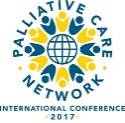 © Palliative Care Network
International Palliative Care Network Conference 2017
Screening
…the measure with the best balance of sensitivity and specificity was #2 (self- described struggle, i.e., a single question asking "Do you currently have what you would describe as religious or spiritual struggles?"). 
King, S. D., Fitchett, G., Murphy, P. E., Pargament, K. I., Harrison, D. A., & Loggers, E. T. (2017). Determining best methods to screen for religious/spiritual distress. Supportive Care in Cancer, 25(2), 471-479. 

The Distress Thermometer is not sufficient to identify spiritual distress. The peace subscale of FACIT-Sp-12 is a better match than the measure as a whole. The Spiritual Injury Scale is the best match for spiritual distress, although an imperfect one. 
Schultz, M, Meged-Book, T, Mashisiach, T, Bar-Sela, G. (2017) Distinguishing Between Spiritual Distress, General Distress, Spiritual Well-Being, and Spiritual Pain Among Cancer Patients During Oncology Treatment. J Pain Symptom Manage, 54(1), 66-73.
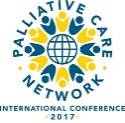 © Palliative Care Network
International Palliative Care Network Conference 2017
Spiritual Screening Question
How do you want your religion listed?
Do you have any religious or spiritual practices, beliefs or concerns you want the chaplain to know about right now?

Are you at peace?

“Do you want to see a chaplain?”
© Palliative Care Network
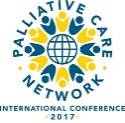 International Palliative Care Network Conference 2017
Spiritual Screening Question-Rush Protocol
Is religion/spirituality important to you as you cope with your illness? (Yes/No)
 
(If yes to #1).How much strength/comfort do you get from your religion/spirituality right now? 
	a. all that I need,  b. somewhat less than I need, c. much less 	than I need, d. none at all) Answers c or d should trigger an 	automatic referral to chaplaincy. 

(If no to #1) Has there ever been a time when religion and spirituality was important to you? (Yes/No) “Yes” should trigger an automatic referral to chaplaincy. 

Fitchett and Risk (Fitchett, G., Risk, J. L. (2009). Screening for spiritual struggle. Journal of Pastoral Care and Counseling. 62 (1,2), 1-12)
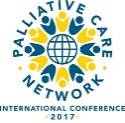 © Palliative Care Network
International Palliative Care Network Conference 2017
Spiritual History
F  Do you have a spiritual belief? Faith? Do you 	have spiritual beliefs that help you cope with 	stress/what you are going through/ in hard 	times? What gives your life meaning?

I   Are these beliefs important to you?  How do they 	influence you in how you care for yourself?

C  Are you part of a spiritual or religious 	community?

A  How would you like your healthcare provider to 	address these issues with you?
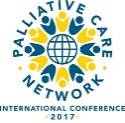 © Palliative Care Network
International Palliative Care Network Conference 2017
Chaplaincy Diagnoses - NCCN
Grief
Concerns about death and afterlife
Conflicted or challenged belief systems
Concerns about meaning/purpose in life
Concerns about relationship with deity
Isolation from religious community
Guilt
Hopelessness
Conflicts between religious beliefs and recommended treatment

National Comprehensive Cancer Network’s Distress Management Guidelines.
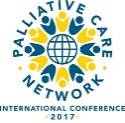 © Palliative Care Network
International Palliative Care Network Conference 2017
Spiritual Care Examples
Spiritual Assessment
7 X 7
Spiritual AIM
Spiritual Distress Assessment- Monad

Fitchett, G., & Min, D. (2000). The 7x7 Model for Spiritual Assessment: A Brief Introduction and Bibliography. Chicago: Rush University Medical Center, available via www. rushu. rush. edu/rhhv 
Shields, M., Kestenbaum, A., & Dunn, L. B. (2015). Spiritual AIM and the work of the chaplain: A model for assessing spiritual needs and outcomes in relationship. Palliative & supportive care, 13(1), 75-89 
Monod, Stefanie, et al. “Validation of the Spiritual Distress Assessment Tool in older hospitalized patients.” BMC geriatrics 12.1 (2012): 1.
Screening, History & Assessment
What do you do now. Why?
How to the referrals get to you
What would be the plan to improve the system?
Quality Indicators- Structure
1.A - Certified or credentialed spiritual care professional(s) are provided proportionate to the size and complexity of the unit served and officially recognized as integrated/embedded members of the clinical staff.,
 
1.B - Dedicated sacred space is available for meditation, reflection and ritual.
 
1.C - Information is provided about the availability of spiritual care services.
 
1.D - Professional education and development programs in spiritual care are provided for all disciplines on the team to improve their provision of generalist spiritual care. 
 
1.E - Spiritual care quality measures are reported regularly as part of the organization's overall quality program and are used to improve practice. .
Quality Indicators- Process
2.A - Specialist spiritual care is made available within a time frame appropriate to the nature of the referral.

2.B - All clients are offered the opportunity to have a discussion of religious/spiritual concerns
 
2.C - An assessment of religious, spiritual, and existential concerns using a structured instrument is developed and documented, and the information obtained from the assessment is integrated into the overall care plan.
 
2.D - Spiritual, religious, cultural practices are facilitated for clients, the people important to them and staff
 
2.E - Families are offered the opportunity to discuss spiritual issues during goals of care conferences
 
2.F. Spiritual care is provided in a culturally and linguistically appropriate manner.4 Clients values and beliefs are integrated into plans of care. 
 
2.G. End of life and Bereavement Care is provided as appropriate to the population served. ,
Quality Indicators- Outcomes
3.A - Clients spiritual needs are met
 
3.B - Spiritual care increases client satisfaction
 
3.C - Spiritual care reduces spiritual distress
 
3.D - Spiritual interventions increase clients sense of peace
 
3.E - Spiritual care facilitates meaning-making for clients and family members
 
3.F - Spiritual care increases spiritual well-being.
Metrics & Measures
1.C - Information is provided about the availability of spiritual care services. 
      Metric- Percentage of patients who say they were informed that 			spiritual care was available 
      Measure- Client Satisfaction Survey 

1.D - Professional education and development programs in spiritual care are provided for all disciplines on the team to improve their provision of generalist spiritual care. 
      Metric-All clinical staff receive regular spiritual care training 				appropriate to their scope of practice and improve their 		        		practice. 
        Measure-Lists of programs, number of attendees and feedback 		       forms.
Metrics & Measures
2.B - All clients are offered the opportunity to have a discussion of religious/spiritual concerns. 
    Metric- Percentage of clients who say they were offered a discussion of 	   	      		religious/spiritual concerns 
      	Measure- Client Survey
Metrics & Measures
3.A – Clients’ spiritual needs are met. 
      Metric- Client-reported spiritual needs documented before and after spiritual 			care 
      Measure- Spiritual Needs Assessment Inventory for Patients (SNAP) 
                       Spiritual Needs Questionnaire (SpNQ)

3.B - Spiritual care increases client satisfaction. 
       Metric- Client-reported satisfaction documented before and after spiritual 			care 
       Measure -HCAHPS #21􏰀 
        Quality of Spiritual Care (Survey)
Metrics & Measures
3.C - Spiritual care reduces spiritual distress
	Metric- Client-reported spiritual distress documented before and after 			spiritual care.
`	Measure- "Are you experiencing spiritual pain right now?" 
 3.D - Spiritual interventions increase clients sense of peace
	Metric- Client-reported peace measure documented before and after 			spiritual care.
	Measure- Facit-SP-Peace Subscale, "Are you at Peace?"
Metrics & Measures
3.E - Spiritual care facilitates meaning-making for clients and family members
	Metric- Client-reported measure of meaning documented before and after spiritual 		care. 
	Measure- Facit-SP- Meaning subscale, RCOPE
3.F - Spiritual care increases spiritual well-being.
	Metric- Client-reported spiritual well-being documented before and after spiritual 			care. 
	 Measure- Facit-SP
Exercise
Pick one quality indicator that you would like to improve in your institution.
Steps
Champion – does anyone care?
Data- can it be done?
Will anyone help you?
What will change because of it?
Scope of Practice
1.D. Professional education and development programs in spiritual care are provided for all disciplines on the team to improve their provision of generalist spiritual care.

  	Competencies
	The chaplain, in collaboration with educators from other professions, provides education in the practices and processes involved in    spiritual care as provided by each member of the interprofessional team (e.g. for healthcare: physician, nurse, social worker, physical therapist, pharmacist, quality improvement) and introduces spiritual care practices/processes into training for the other team professionals.
 
	The chaplain participates with the interprofessional members of the healthcare team to modify, innovate, and implement practices and processes for the provision, collaboration, communication, education, and quality improvement of spiritual care.
Scope of Practice
2.B. All clients are offered the opportunity to have a discussion of religious/spiritual concerns

		Competencies
	The chaplain supports and advocates for the establishment of timely and documented spiritual screening to discover and refer clients for discussion religious/spiritual concerns. 

	The chaplain provides timely response to all referrals and facilitates discussions of religious/spiritual concerns.
MIPS – Quality Measures
Carryover PQRS Measures
Oncology Specialty Measure Set (Total of 19 measures)
#046 – Medication reconciliation 
#047 – Advance care plan 
#130 – Documentation of current meds
#131 – Pain assessment and follow-up
#134 – Depression screening follow-up
#143 – Oncology: Pain intensity quantified
#144 – Oncology: Plan of care for pain
#154 – Falls: Risk assessment
#155 – Falls: Plan of care
#282 – Dementia: Functional status assessment
#283 – Dementia: Neuro/psych assessment
#288 – Dementia: Caregiver education and support
#318 – Falls: Screening for fall risk
#321 – CAHPS 
#342 – Pain brought under control within 48 hours (O)
#384 – Percentage of patient visits on chemo or radiation in which pain intensity quantified (O)
#0210 – Proportion receiving chemotherapy in the last 14 days of life
#2011 – Proportion w/ >1 ED visit in last 30 days of life (O)
#0213 – Proportion admitted it ICU in last 30 days of life (O)
#0215 – Proportion not admitted to hospice
#0216 – Proportion admitted to hospice for <3 days (O)
(O) = Outcome measure
NCP CLINICAL PRACTICE GUIDELINES FOR QUALITY PALLIATIVE CARE
5.1 The interdisciplinary team assesses and addresses spiritual, religious, and existential dimensions of care. 
Spirituality is recognized as a fundamental aspect of compassionate, patient and family centered care that honors the dignity of all persons.
Spirituality is defined as, “the aspect of humanity that refers to the way individuals seek and express meaning and purpose and the way they experience their connectedness to the moment, to self, to others, to nature, and/or to the significant or sacred.” It is the responsibility of all IDT members to recognize spiritual distress and attend to the patient’s and the family’s spiritual needs, within their scope of practice. 
The interdisciplinary palliative care team, in all settings, includes spiritual care professionals;  ideally a board certified professional chaplain, with skill and expertise to assess and address spiritual and existential issues frequently confronted by pediatric and adult patients with life-threatening or serious illnesses  and their families.
54
NCP/NQF- How regulations work
Consensus or research influences  NCP 
NCP influences The Joint Commission(TJC)
TJC influences payment by Centers for Medicare & Medicaid (CMS)


Developed measure are accepted by National Quality Forum
Data set from those measures influences CMS
Best Practice
AD- Fitchett
Palliative Care team
Strategically aligned
Continuity of care
Community clergy as generalists
Disaster plan
Ethics, Cultural
Asign by service line- align with other staffing
Hard wired referrals
Activities/discussion
How is your institution complying with MACRA?
Take a few moments to write mission and vision statements for your department
What would be your 3 strategic goals for the next 3 yrs.?
Do you do QI? If so, what? If not, what would your top project be? Evaluate it against SMART goals.
Rev. George Handzo
ghandzo@healthcarechaplaincy.org

Rev, Susan Wintz
swintz@healthcarechaplaincy.org